Муниципальное общеобразовательное учреждение Лицей №3 г. Волгоград
Улица имени Михаила Тимофеевича Балонина
Выполнили:
 ученицы 5 «А» класса 
Шестакова Ксения и Писарева Виктория
Улица Балонина
Своё название улица получила в честь  Героя Сталинградской битвы, Михаила Балонина.Она находится в Центральном районе города Волгограда.
10-ая дивизия НКВД
В ходе Сталинградской битвы, вечером 14 сентября 1942 г. прорвались 5 танков  и 2 батальонов вражеских автоматчиков. Используя глубокие овраги немцы перешли в наступление. В течении 3 дней 10-ая дивизия удерживала противника. В этом бою Михаил Балонин был ранен, но продолжал  командовать своим отделением.
Атака
Балонин приказал подпустить фашистов ближе, а потом сильным огнем остановить их. Вражеская атака была сорвана. На следующий день гитлеровцы повторили наступление на роту. Атаки следовали одна за другой. 16 сентября рота под командованием Балонина заняла рубежи у железнодорожного моста через реку Царица. Неподалеку (до 10 сентября 1942) в отроге реки Царицы располагался штаб 10-й дивизии НКВД. Используя развалины домов, немцы вновь перешли в наступление, но в этот день все атаки противника были отбиты. 17 сентября гитлеровцы попытались прорваться в центральную часть города. Рота стояла до последнего.
М.Т. Балонин
Михаил Балонин родился 1909 погиб 1942г. Сражался в составе 10-ой дивизии НКВД.  Воины которой были сильными и мужественными. Михаил погиб, защищая Сталинград. Родина посмертно наградила его орденом боевого Красного Знамени.
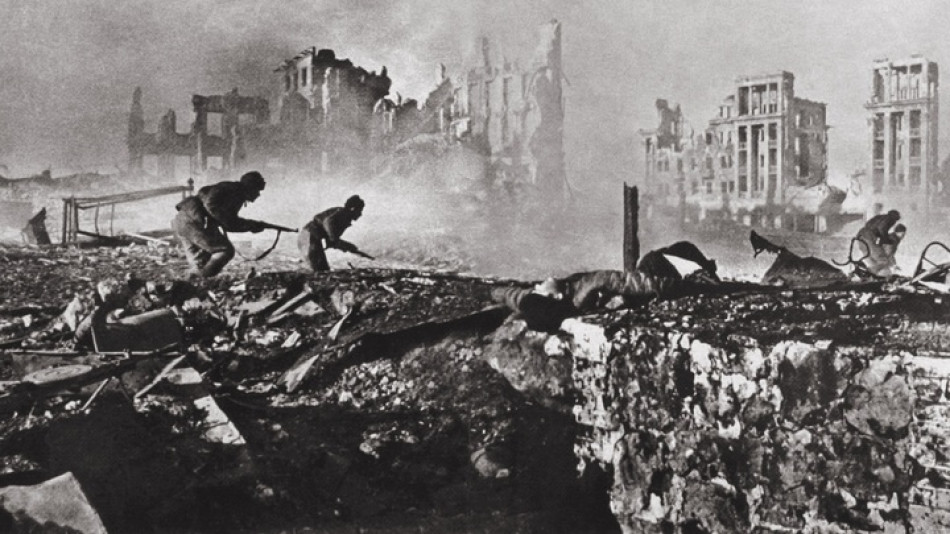 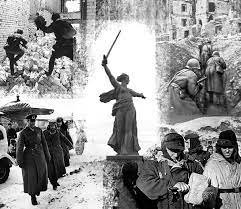 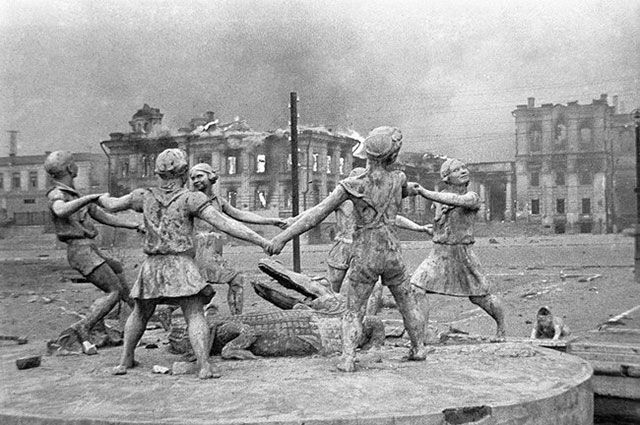 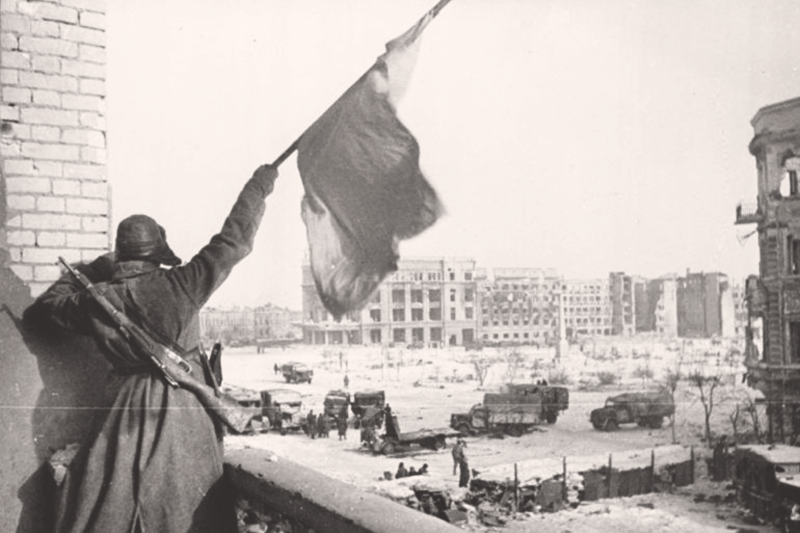 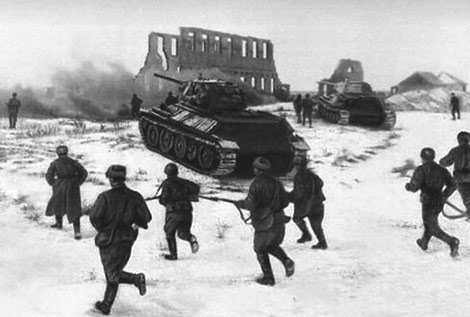